Learning Is Fun
[Speaker Notes: Notes for Teacher – The teacher uses the PPT with visuals and verbal inputs of different events and asks the students to speak about the events/incidents using Demonstrative and Relative Pronouns in the sentences/conversation. 
Suggestions: <Ideas/ Images/ Animations / Others – To make better representation of the content >
Source of Multimedia used in this slide -  <Please provide source URL where we find the image and the license agreement>]
Describe the picture
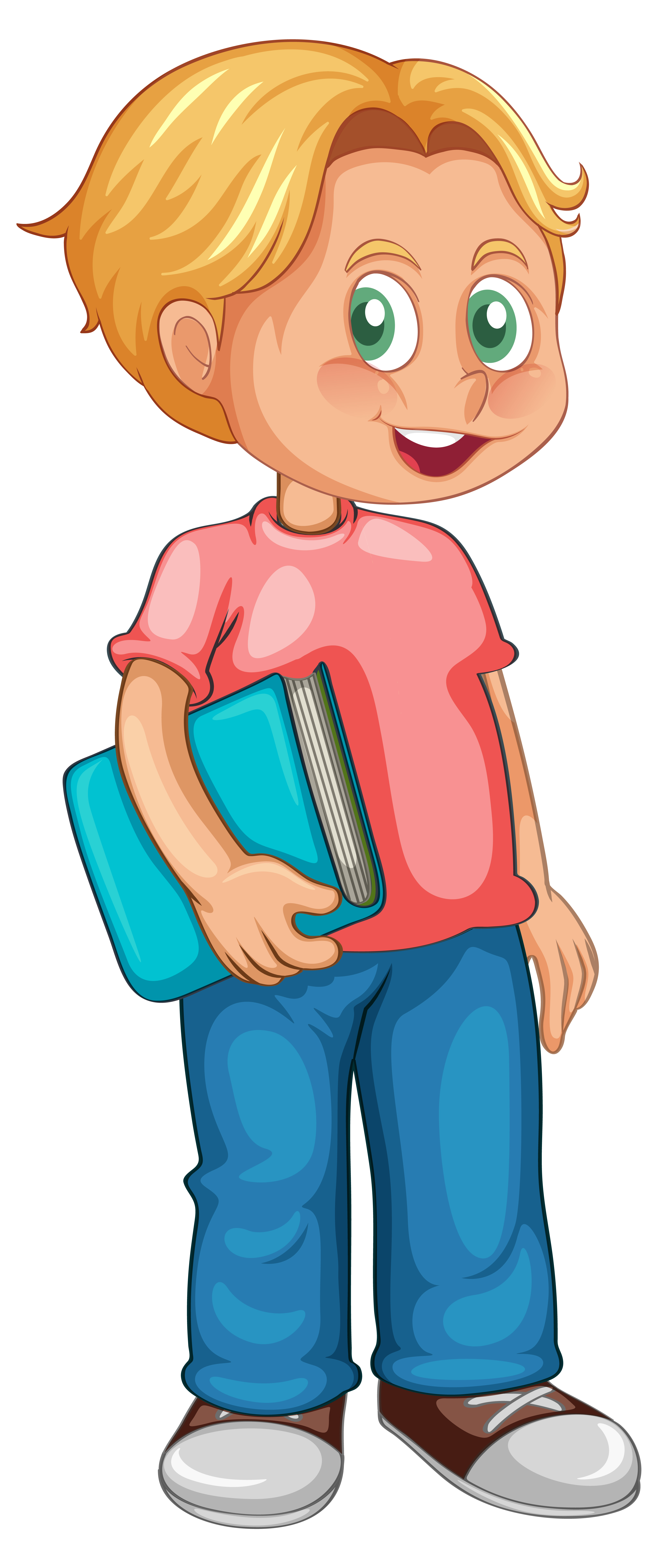 My friend gave me this book.
This
Click Here
[Speaker Notes: Notes for Teacher -  The teacher could show the visual and verbal inputs to the students and encourage them to speak about the events and incidents they would like to share. The shy students can be encouraged to speak and share. Suggestions: <Ideas/ Images/ Animations / Others – To make better representation of the content >
Source of Multimedia used in this slide -  https://www.freepik.com/free-vector/boy-standing-floor-hold-book-cartoon-character-w_24780074.htm#page=2&query=boy%20book&position=2&from_view=search&track=ais]
Describe the picture
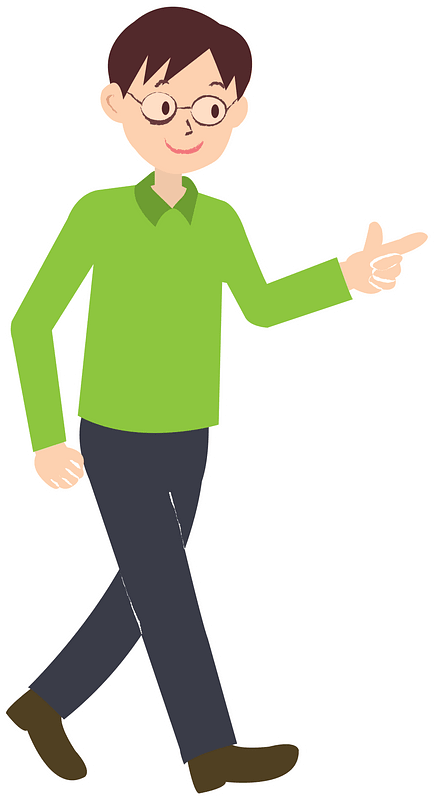 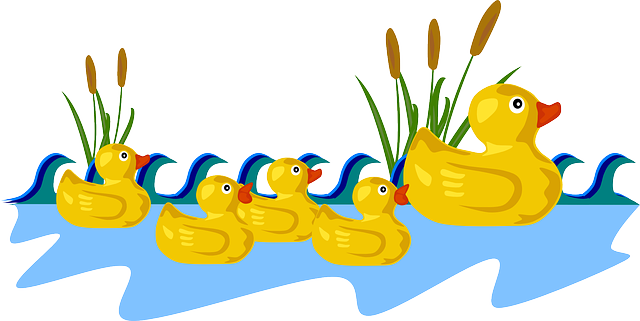 Those ducks belong to my friend.
Those
Click Here
[Speaker Notes: Notes for Teacher -  The teacher could show the visual and verbal inputs to the students and encourage them to speak about the events and incidents they would like to share. The shy students can be encouraged to speak and share. Suggestions: <Ideas/ Images/ Animations / Others – To make better representation of the content >
Source of Multimedia used in this slide - https://creazilla.com/nodes/7765247-man-walking-pointing-finger-clipart
 https://pixabay.com/vectors/duck-swimming-toy-rubber-babies-47243/]
Describe the picture
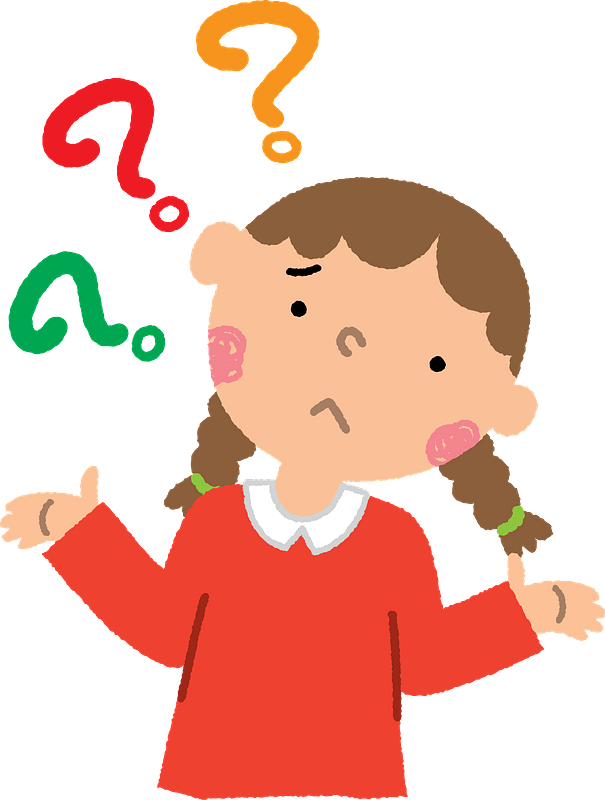 The boy who gave you the book is my brother.
Who
Click Here
[Speaker Notes: Notes for Teacher -  The teacher could show the visual and verbal inputs to the students and encourage them to speak about the events and incidents they would like to share. The shy students can be encouraged to speak and share. Suggestions: <Ideas/ Images/ Animations / Others – To make better representation of the content >
Source of Multimedia used in this slide -  https://creazilla.com/nodes/36024-girl-is-doubting-clipart]
Describe the picture
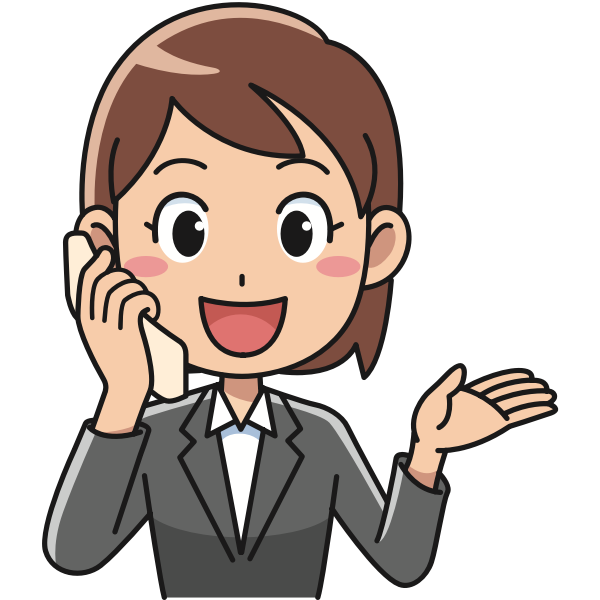 I know that place, we visited there last year.
That
Click Here
[Speaker Notes: Notes for Teacher -  The teacher could show the visual and verbal inputs to the students and encourage them to speak about the events and incidents they would like to share. The shy students can be encouraged to speak and share. Suggestions: <Ideas/ Images/ Animations / Others – To make better representation of the content >
Source of Multimedia used in this slide -  https://freesvg.org/business-woman-on-phone]
Attribution / Citation
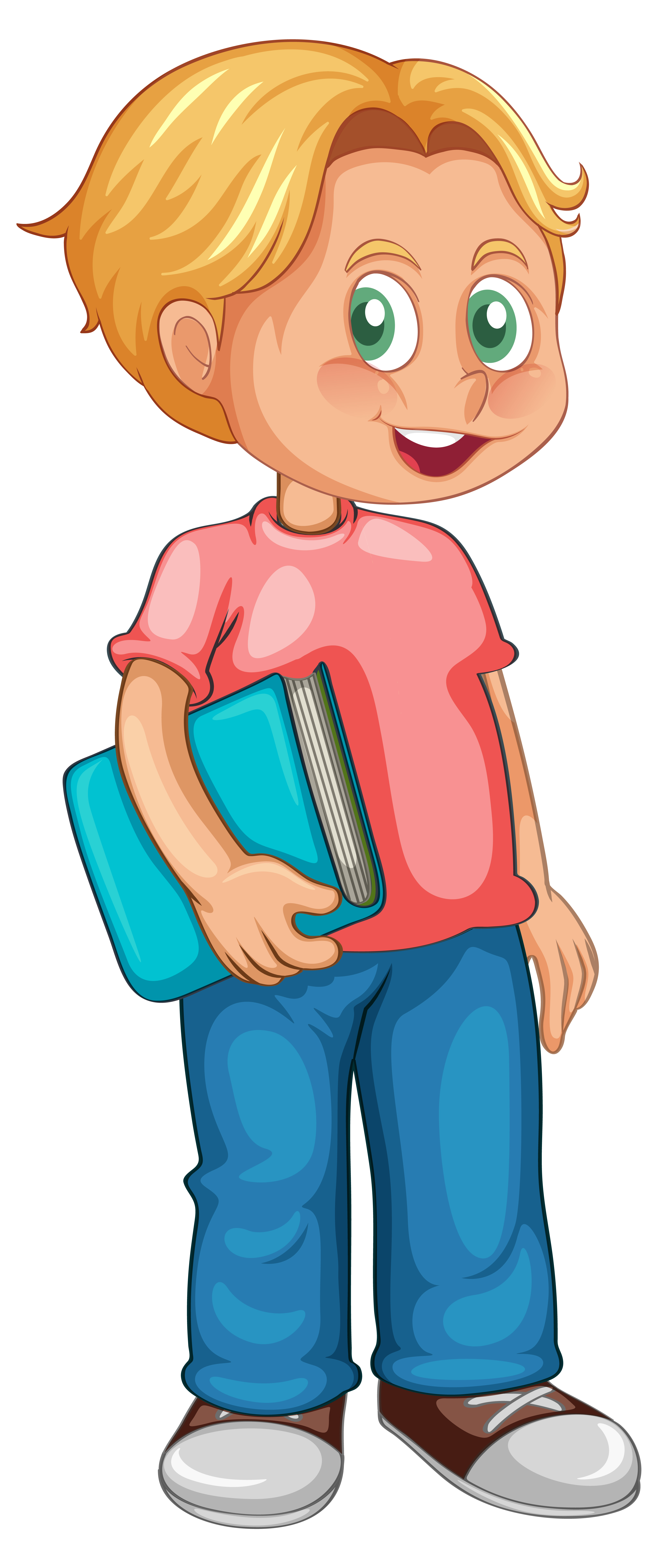 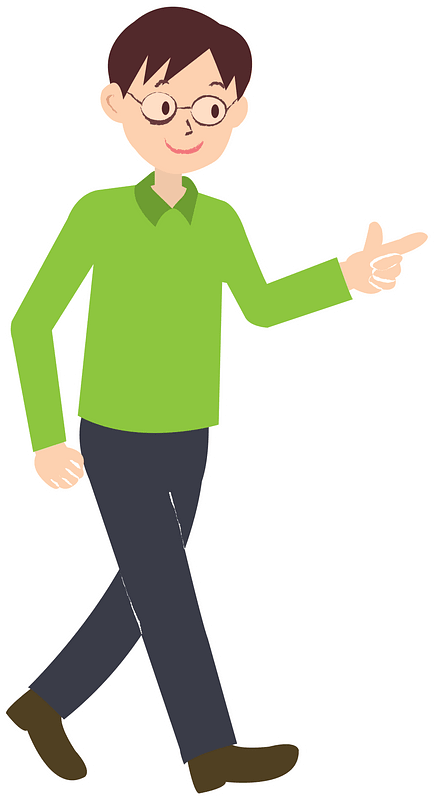 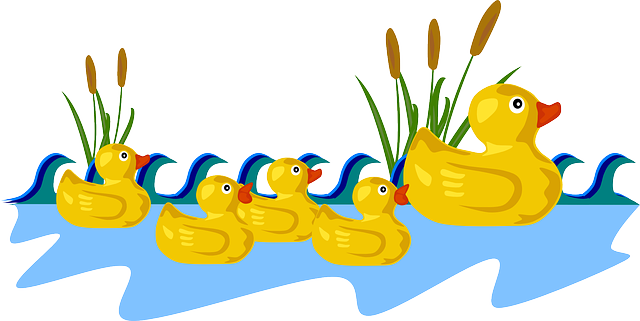 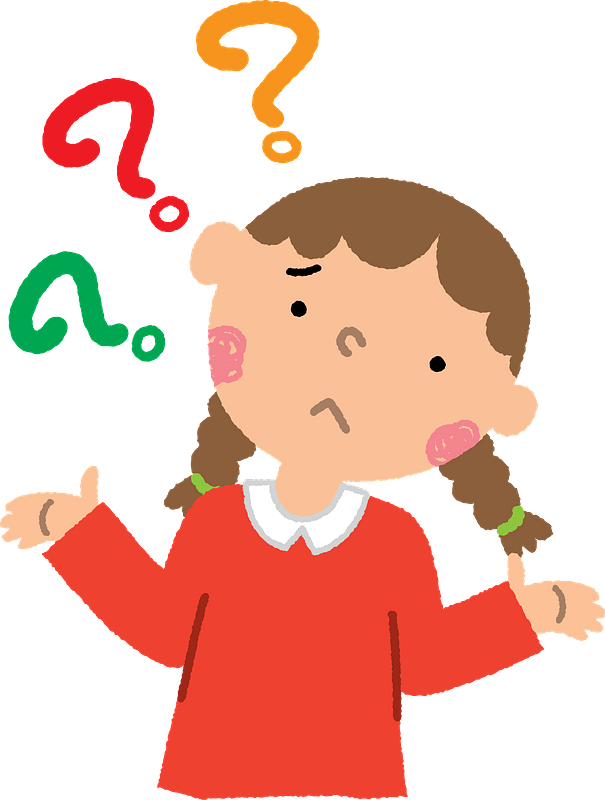 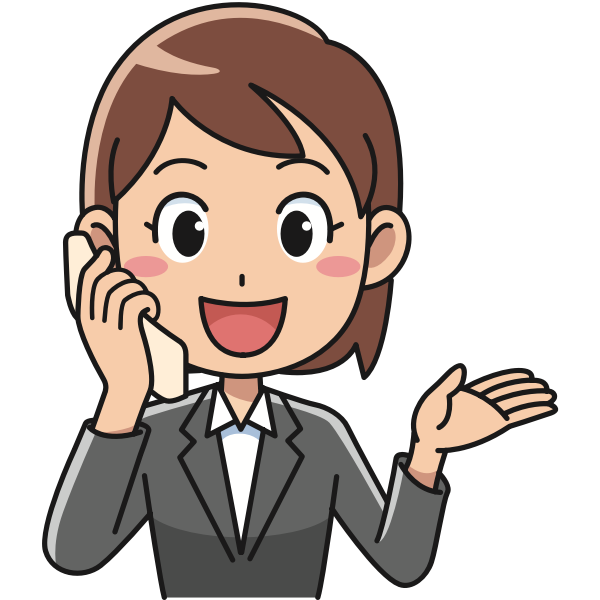 COPYRIGHT Cum DISCLAIMER NOTICE
Content owned by Sri Sathya Sai Central Trust, Prashanthi Nilayam, Puttaparthi, Sathya Sai District, Andhra Pradesh, India. 
Strictly not for Commercial Use, excluding content that falls in Public Domain or common knowledge facts.
Content can be downloaded and used for personal, educational, informational and other non-commercial purposes, subject to attribution in the name of ‘Sri Sathya Sai Central Trust, Prashanthi Nilayam, Puttaparthi’ only. Any attempt to remove, alter, circumvent, or distort the data that is accessed is illegal and strictly prohibited.
Some of the content is owned by Third Parties and are used in compliance with their licensing conditions. Anyone infringing the Copyright of such Third Parties will be doing so at their own risks and costs.
[Speaker Notes: Notes for Teacher - < Information for further reference or explanation >
Suggestions: <Ideas/ Images/ Animations / Others – To make better representation of the content >
Source of Multimedia used in this slide -  <Please provide source URL where we find the image and the license agreement>]